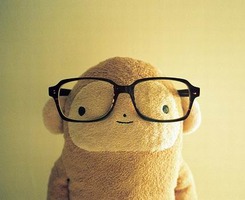 眼科知识讲座王兰眼科博士3/23/SUnday
近视治疗和预防
常见眼科疾病知识
婴幼儿，青少年，成年，老年眼科保健

Westview Optometry
www.wvoptometry.com
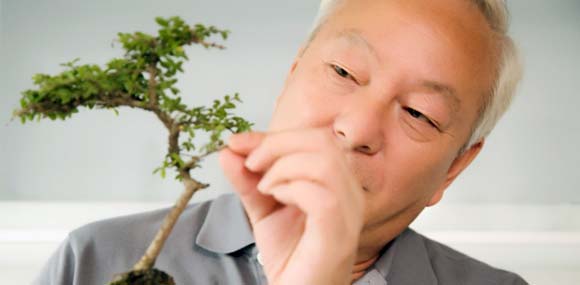